®
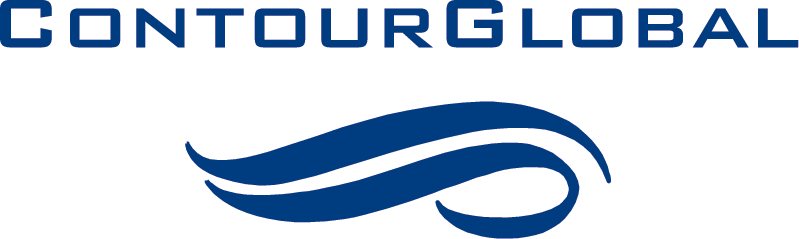 Maritsa East 3  
from a Success Story to a Progress Story
Bulgaria Energy Forum, Sheraton Hotel Balkan,
Sofia, 11-12 December 2012
Garry K. Levesley
Executive Director
Table of Contents
Who we are
Project History and Development
Future Developments
ContourGlobal at a Glance
We are a power company, a global independent power producer;

We develop, acquire and operate large, long-term contracted power generating stations for national grids and utilities primarily in developing markets;

We develop and operate innovative energy solutions for multinational companies in developing markets (ContourGlobal Solutions);

Increasingly, we also pursue opportunistic acquisitions and development where we leverage our regional operating presence.
Key facts and figures: 
 Company headquartered in New York City
 Significant U.S. investor base (educational endowments, pension funds and individual investors)
 2012 Revenue budget of $1.0 billion
 1,500 employees globally at year-end 2011
3
[Speaker Notes: Extensive development, technical and operating capabilities used to create a diverse blend of power businesses across a range of fuels and technologies
Hydro, gas, wind, solar, coal, fuel oil
Non-recourse, project debt financing used for development and acquisitions—traditional debt financing sources as well as less common sources of multilateral and development bank financing from institutions such as: Overseas Private Investment Corporation (OPIC), a U.S. government agency dedicated to development in Africa and other emerging markets, IFC of the World Bank Group, the African Development Bank, BNDES, BNB, FMO (the Dutch national development bank)

Markets with a growing middle‐class and significant growth potential
Provide customized quad‐generation solutions to improve energy efficiency of production facilities 
Cheaper, more reliable, and environmentally friendly power
Single point of contact for all energy needs
Partnership with Coca‐Cola Hellenic Bottling (CCH); negotiations in process with other multinationals]
Company History and Milestones
Fibrominn, US begins Commercial Operations
Agreement with Coca-Cola Hellenic
Begin construction of SD II run-of-river hydro
ContourGlobal founded by Joseph Brandt and Reservoir Capital
Acquisition of Arrubal, Spain
Acquisition of Maritza East 3, Bulgaria
Begin Commercial Operations of the five Rooftop Solar projects , Italy
Begin construction of  Asa Branca , Brazil 
Begin construction on Kivuwatt Phase I, Rwanda
Begin construction on Oricola Solutions, Italy
SD II, Brazil begins Commercial Operations
Acquisition of additional interest in Sochagota
Completion  of second boiler overhaul in KTE, Ukraine
Rwanda PPA and concession
Ploiesti, Romania Quad-Gen begins Commercial Operations
Begin construction of Lomé Plant, Togo
2009
2011
2010
2005
2007
2008
2012
2006
Acquisition of Termoemcali, Colombia 
Acquisition of Energies St. Martin & Energies Antilles, Guadeloupe– French Territories
Togo Plant begins  Commercial Operations
Nogara and Knockmore Hill enter Quad-Gen Commercial Operations
Begin construction of Galheiros run-of-river hydro, Brazil
Begin construction of Nigeria, Radzymin and Kiev CHPs
Completion of construction on five Rooftop Solar projects in Italy
Acquisition of Gladiator, CG’s 1st ground mounted solar project  in Italy
Acquisition during construction of Sicily Solar, Italy
Award of PPA for Asa Branca Wind, Brazil
Acquisition of Fibrominn during construction, US
Acquisition of Sochagota, Colombia 
Begin development of Togo Project
Acquisition of Kramatorsk Heat and Power CHP, Ukraine
Completion of first boiler overhaul in KTE, Ukraine
Apapa Solutions, Nigeria begins Commercial Operations
Benin Solutions, Nigeria begins Commercial Operations
Kiev Solutions, Ukraine begins Commercial Operations
4
Gross capacityby fuel type  & region
Solutions business (68MW)
Global footprint: presence in 4 continents and 15 countries
N. Ireland
Romania
Poland
Ukraine
Italy
Capacity: 15.2MW
Natural gas
Capacity: 6.1MW
Natural gas
Capacity: 6.1MW
Natural gas
Capacity: 120.0MW
Natural gas / coal / heavy fuel oil
Capacity: 12.8MW 
 Solar
Italy
Ukraine
USA
Capacity: 6.1MW
Natural gas
Capacity: 12.2MW
Natural gas
Capacity: 62.3MW 
Biomass
Togo
Guadeloupe
Capacity: 99.7MW
Tri fuel
Capacity: 21.4MW 
Heavy fuel oil
Bulgaria
St. Martin
Capacity: 908.0MW
Lignite
Capacity: 13.8MW 
Light fuel oil
Colombia
Rwanda
Capacity: 405.0MW 
Coal, natural gas
Capacity: 26.2MW
Methane / biogas
Spain
Brazil
Capacity: 800.0MW
Natural gas
Capacity: 196.6MW
Hydro and wind
Nigeria
Total
Capacity: 21.3MW
Natural gas
Gross capacity: 2,733MW
Business
Offices
IPP business (2,661MW)
Note: 	Considers operational assets and  projects in construction only.
ContourGlobal Power Plant Technologies
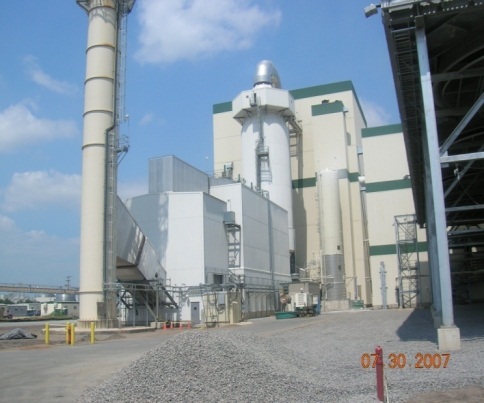 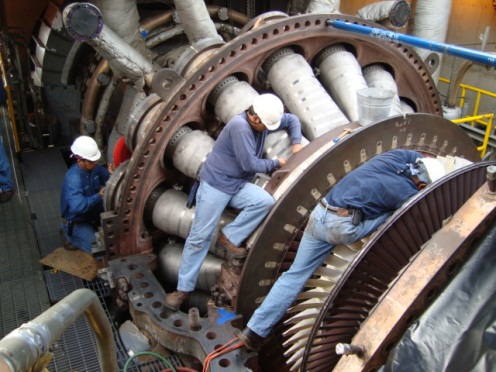 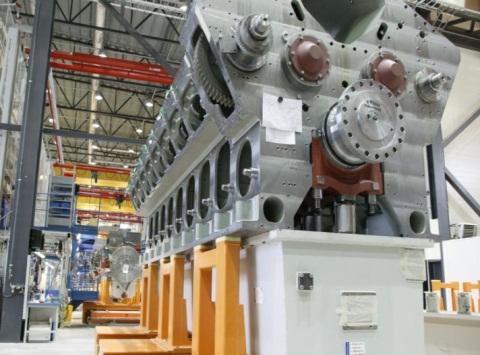 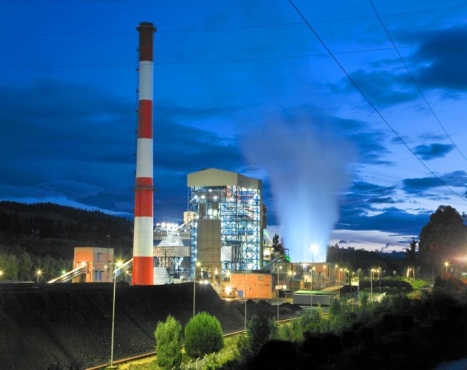 PowerMinn – Poultry litter
Sochagota - Coal
Termoemcali – Natural Gas /Fuel Oil
Saint Martin – Fuel oil
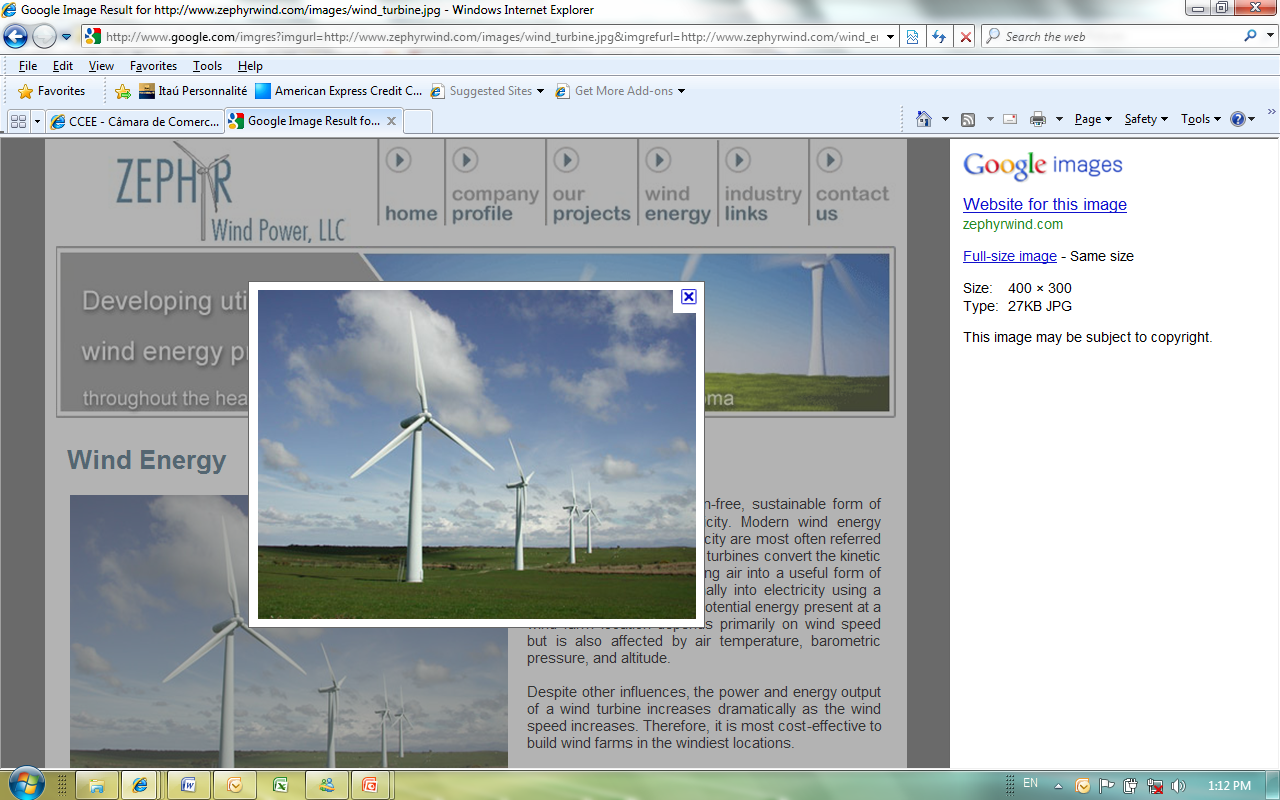 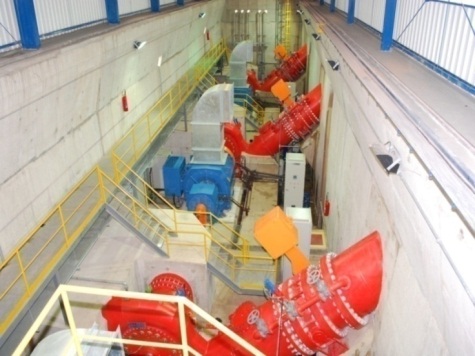 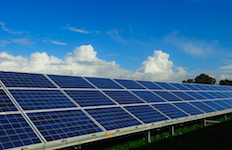 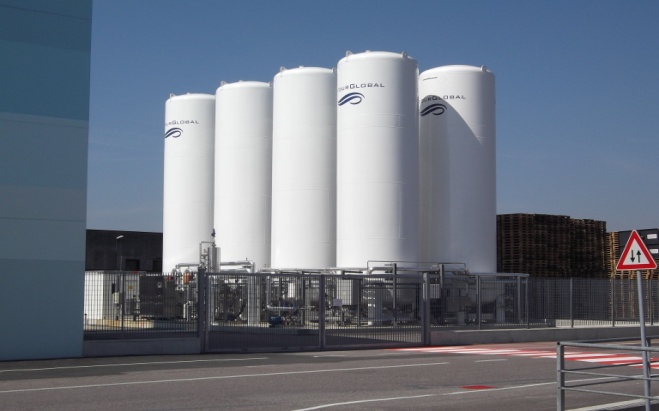 Nogara - Natural Gas
Asa Branca - Wind
Sao Domingos - Hydro
Sabaudia – Solar
Table of Contents
Who we are
Project History and Development
Future Developments
Project History
1978
Plant Construction 
2001
PPA with NEK signed 
2002
EPC Contract signed
2003
Financial Close
Start of rehabilitation and modernization works
2003
The construction of FGD1 begins
The rehabilitation of Unit 2 begins 
2004
The rehabilitation of the first cooling tower completed
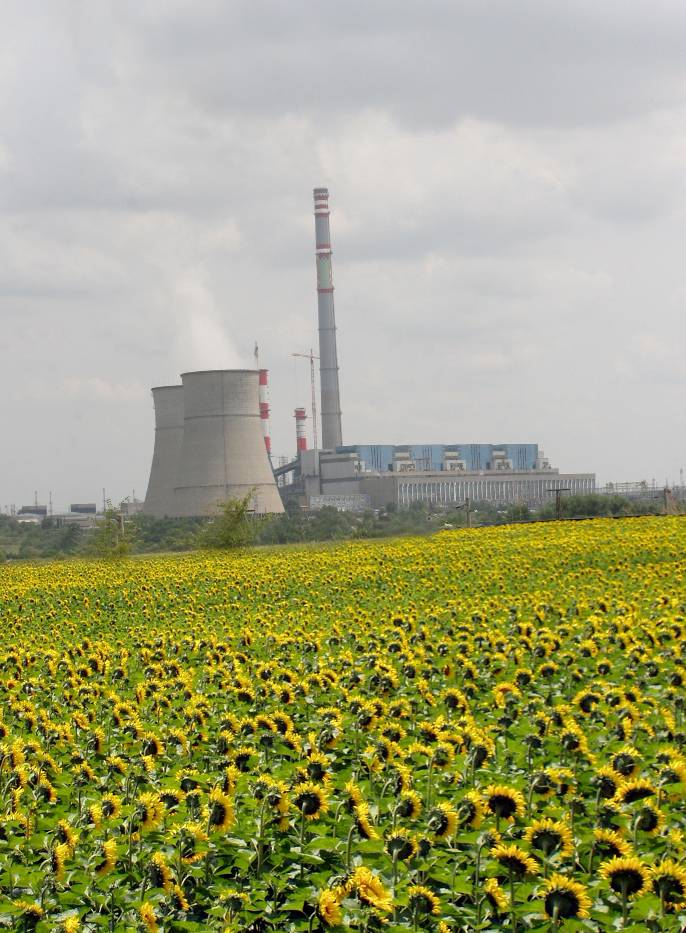 Project History
2006
The rehabilitated Unit 2 and FGD 1 commissioned  with a new computer system for management of the processes in the power plant
Rehabilitation works on Unit 1 begin
2007
Effluent waters treatment plant commissioned
Unit 1 rehabilitation completed and unit connected  to FGD 1
2008
Unit 3 commissioned and connected  to the newly constructed FGD 2
Unit 4 shut down for rehabilitation
2009
Unit 4 is rehabilitated and connected to FGD 2, which marks the completion of the Project for rehabilitation and modernization of Maritsa East 3 TPP
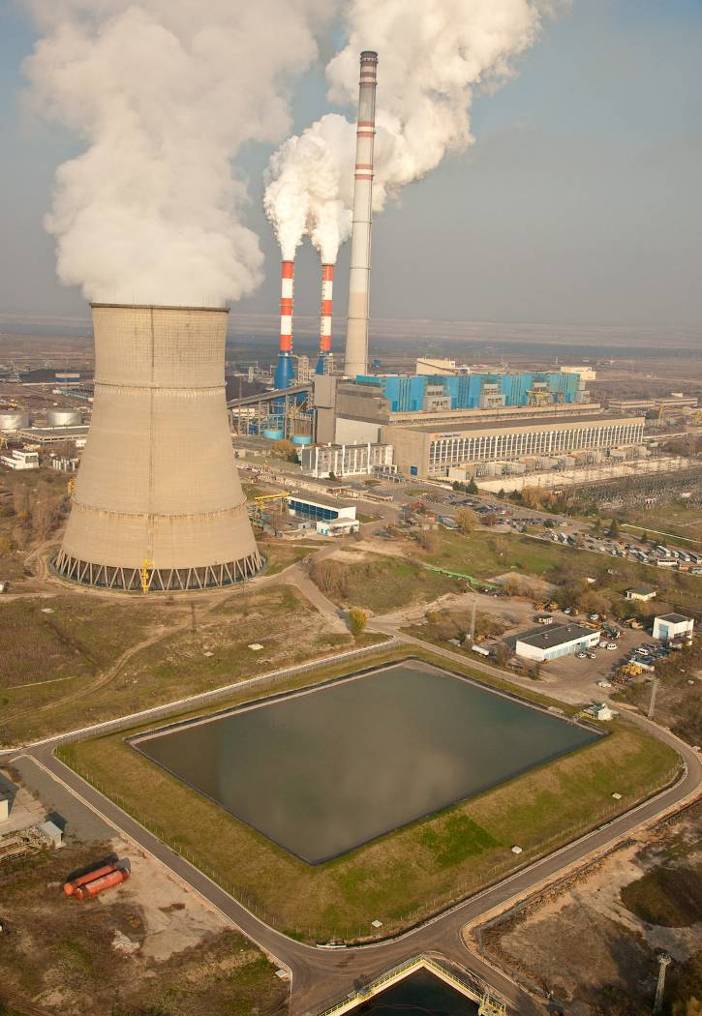 The Goals of the Rehabilitation
Extension of the operational life of the plant by minimum 15 years

Increase of the capacity of each of the units:from 210 MW to 227 MW

Increase of the efficiency and availability of the plant from 30% to over 35%

Improve the plants’ reliability

Full compliance with the requirements of the European Environment Legislation now and for the foreseeable future

Improve the Health and Safety Environment for Workers and Contractors
ContourGlobal Maritsa East 3 TPP before and after Rehabilitation
Gross Capacity 840 MW
4 Units: 210 MW each
Efficiency ca. 30%
Availability ca. 75%
Expected life: ca. 2008
Particulate: 1.1 g/kWh
CO2:  1500 g/kWh
SOx:   72 g/kWh
NOx:  2.5 g/kWh
Gross Capacity 908 MW
4 Units: 227 MW each
Efficiency over 35%
Availability over 85%
Expected life: 2030
Particulate: 10.2 g/kWh
CO2:  1330 g/kWh
SOx:   4 g/kWh
NOx:  1 g/kWh
Control Room before and after
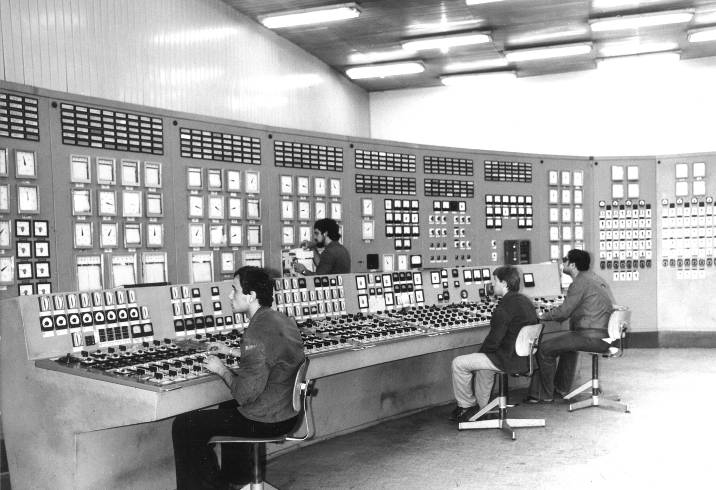 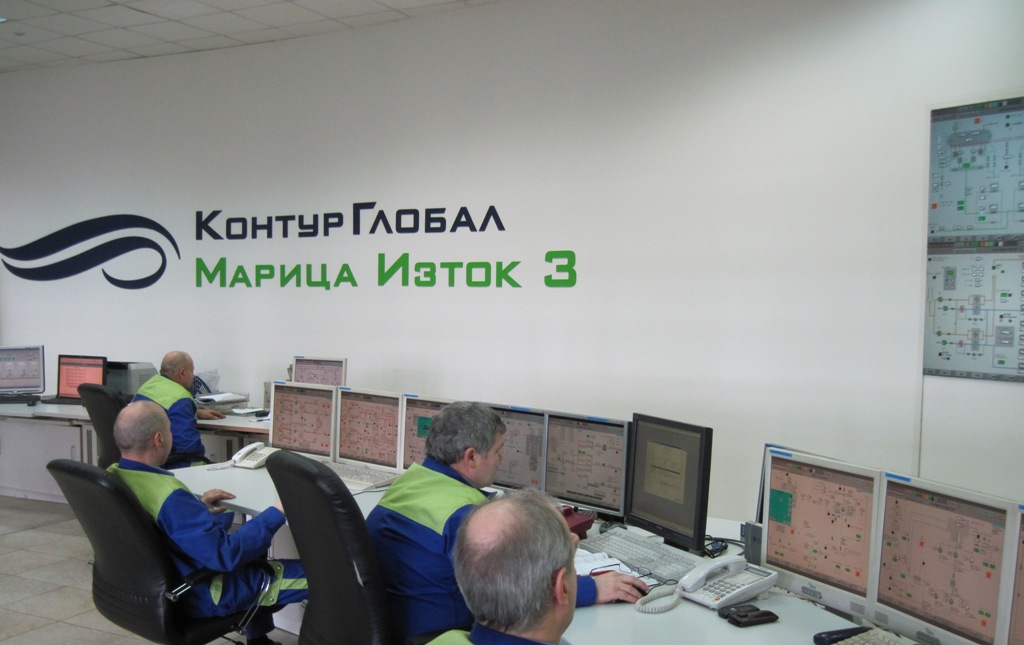 Dramatic improvements
Before
After
Gross Power	840MW	908 MW

Net Efficiency	30%	35%
The first lignite
power plant at the 
Balkans in full 
compliance with the 
European 
Environmental 
Standards
CO2(g/kWh)
SOx (g/kWh)
NOx (g/kWh)
Particulate (g/kWh)
Drastic Emissions Reduction
Environment Compliance
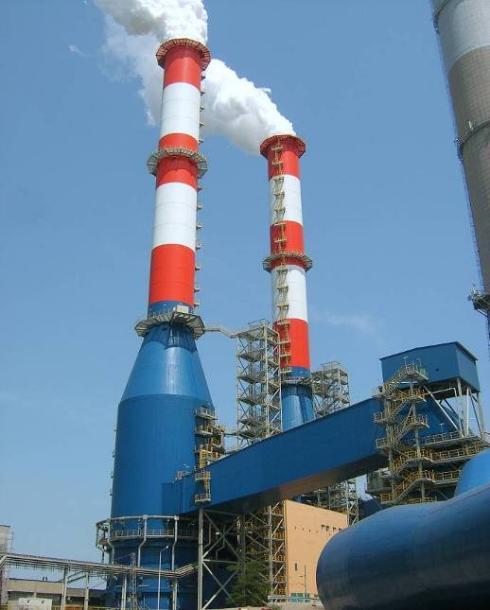 The environmental management system has been ISO14001-2004 certified in 2009

 Electrostatic precipitators purify the flue gasses from dust ensuring efficiency of over 99,96%

Flue Gas Desulphurization Units: 2 FGDs connected with 4 units (as per design)

 The wet process of the FGD provides a further decrease of the dust content in the gases ensuring a level of dust far below the law limit of 50 mg/Nm3
Environment Compliance
A new Effluent Treatment Plant purifies all the process water before discharging it in the nearby river. It processes effluent waters up to 1000 m3/h with final sand filtration to meet the highest standards;

  A new Sewage Plant treats the sewage water, which in the past was discharged directly in the river;

  New oil water separators treat the water from any contamination of oil;

  New precipitation basins remove suspended coal dust from stockyard drainage;

  A new first flushing basin removes oil from rain water before discharge.
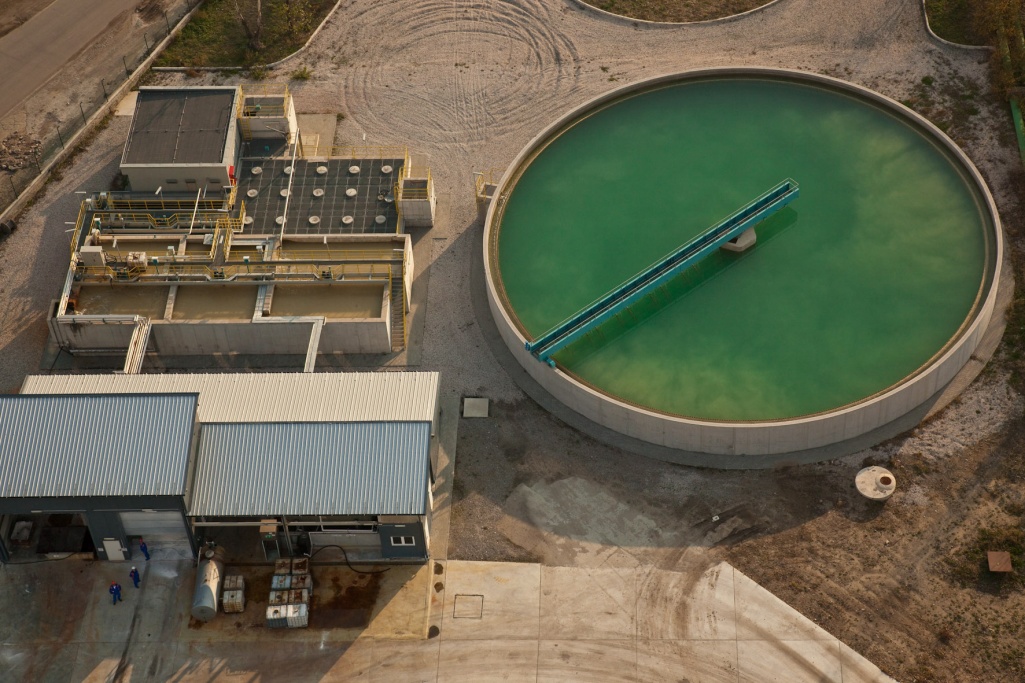 Before the implementation of the plant program, 
all water used was discharged without any treatment
Environment Compliance
Water Management and Water Consumption Reduction

  Two new make up water lines from Rozov Kladenets lake to cooling towers have been installed - 8 km each; the old ones had a leak rate of 50% of the flow

  A new Water management system recycles the water, which was previously in open circuits, in order to minimize consumption and discharge

  A new Buffer Pond with capacity of 30.000 m3 has been constructed in the ash handling water management system to equalize the peaks and reduce the consumption of water
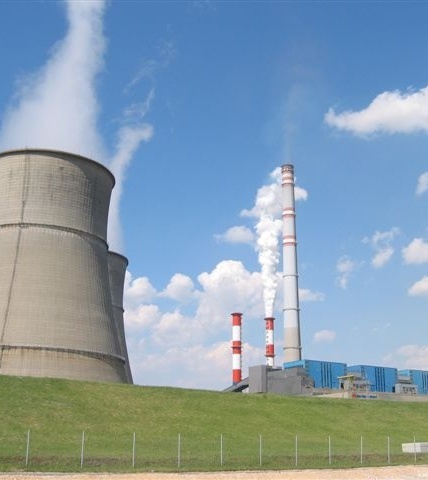 Table of Contents
Who we are
Project History and Development
Future Developments
Adapting to the EU Internal Energy Market requirements
“When it comes to gas and electricity, citizens and businesses are interested in two things – security of supply at any time and affordable price.” 
					Günther H. Oettinger, 
					EU Commissioner
Having completed successfully the first private large scale modernization in the Bulgarian energy sector in 2009, CG Maritsa East 3 is presently an important long term, secure, low-emission, low cost provider of power to the Bulgarian market;
The robust and sustainable suite of project agreements, including the PPA, the Lignite Supply Agreement, and the EPC Contract made possible both the financing from EBRD and other multilateral financing institutions as well as the investment;
The refurbishment of an existing asset  contributed favorably to achieving an affordable PPA tariff.
Currently  CG Maritsa East 3 accounts for  12% of net generation in Bulgaria, produced from local lignite, using environmentally compliant technology.
Challenges Before Bulgarian Energy Sector
Successful  implementation of 3rd Liberalization Package, including:

Completion of the unbundling of TSO from NEK;
Introduction of effective market mechanism for balancing energy;
Adoption of revised Electricity Trading Rules;
 Effective and sustainable regulatory  framework addressing RES and high efficiency CHPs.
CG Maritsa East 3 has hired, a leading international consultant on energy market reform, to assure the best fit of the Maritsa East 3 plant with the ongoing market reform in strict compliance with the 3rd Liberalization Package
Next steps – Proactive Collaborative Engagement
ContourGlobal is committed to being a long term, secure, low-emission, low cost provider of power to the Bulgarian market.  This is due to the strength of the agreements between us and the Bulgarian government, and the investments these agreements have made possible. 


ContourGlobal is actively working with the government, the regulator, and other stakeholders in the development of a functioning electricity market that will benefit all Bulgarians and in compliance with the objectives of the EU Third Energy Directive.